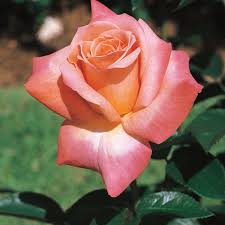 স্বাগতম
পরিচিতি
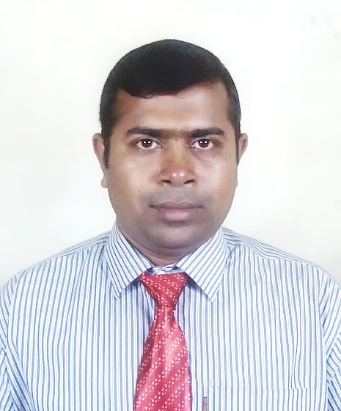 মোঃ খাদেমুল ইসলাম 
সহকারি শিক্ষক (আইসিটি)
গোমস্তাপুর পাইলট উচ্চ বিদ‌্যালয়
গোমস্তাপুর, চাঁপাই নবাবগঞ্জ
পাঠ পরিচিতি
শ্রেণিঃ ৭ম
বিষয়ঃ তথ‌্য ও যোগাযোগ প্রযুক্তি
পাঠঃ ওয়ার্ড প্রসেসরের ব্যবহার 
অধ‌্যায়ঃ চতুর্থ
শিখন ফল
এই পাঠ শেষে শিক্ষার্থীরা -
কীবোর্ড ব্যবহারের  কৌশল ব্যাখ্যা করতে পারবে ।
ওয়ার্ড প্রসেসরের ব্যবহারের  কৌশল ব্যাখ্যা করতে পারবে ।
ডকুমেন্ট সম্পদনা সম্পর্কে ব্যাখ্যা করতে পারবে ।
চিত্রে কি দেখা যায়?
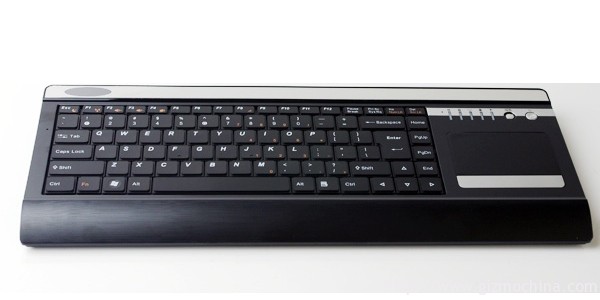 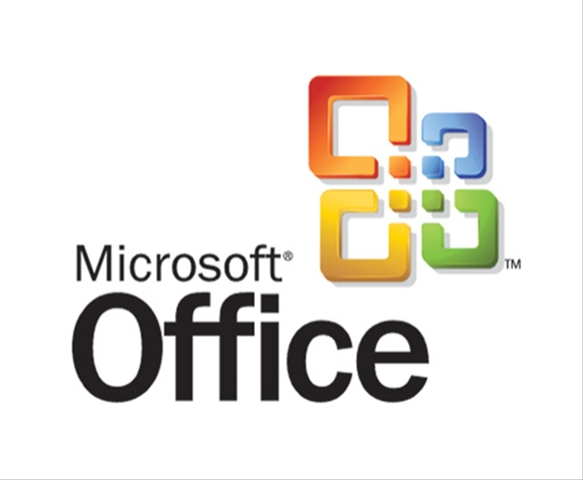 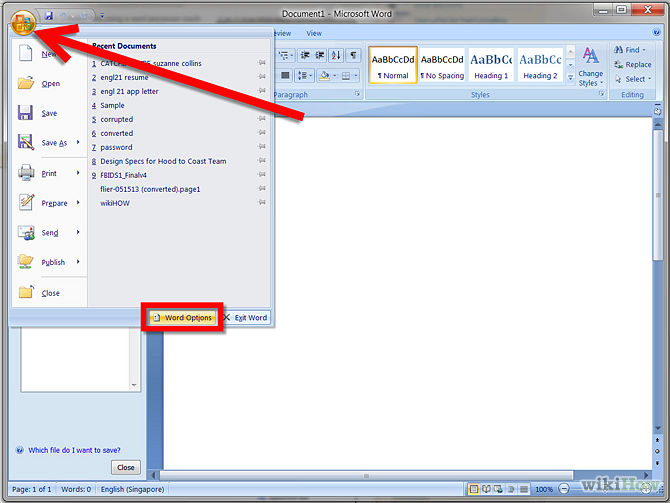 ওয়ার্ড প্রসেসরের ব্যবহার
কীবোর্ড এর বিশেষ কী সমূহ চিহ্নিতকরণ
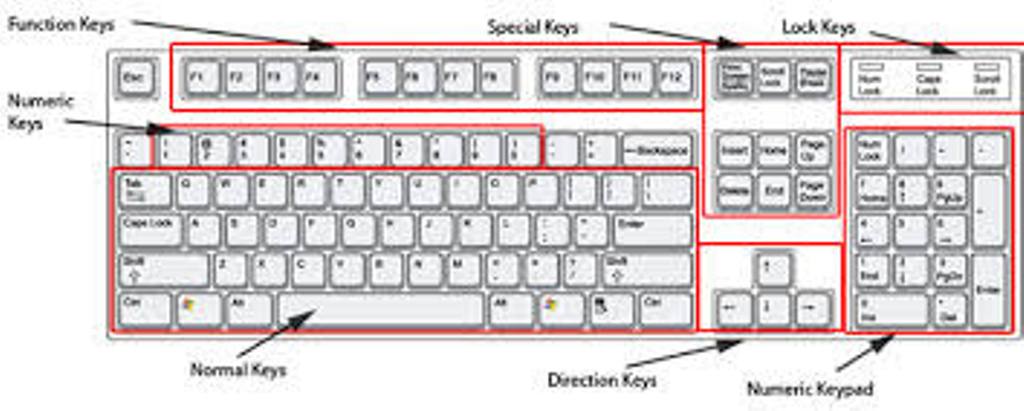 কীবোর্ড এর বিশেষ কী সমূহ চিহ্নিতকরণ
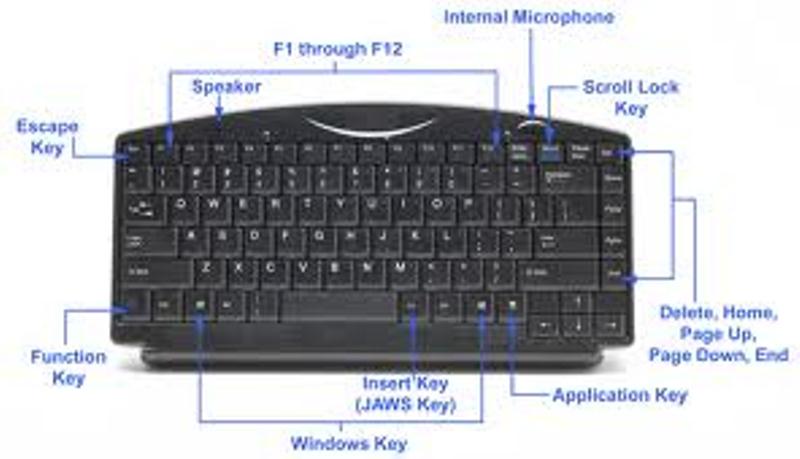 শহিদ বুদ্ধিজীবী মুনীর চৌধুরী ১৯৬৫ সালে  সর্ব প্রথম টাইপ রাইটারের জন্য কীবোর্ড লে-আউট তৈরী করেন।
বাংলা (বিজয়) কী বোর্ড লেআউট
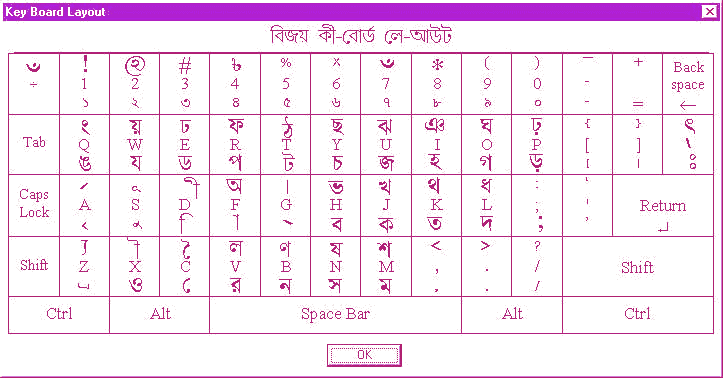 বাংলা লেখার সফটওয়ার – বিজয়, অভ্র, প্রশিকা শব্দ,প্রবর্তনা , লেখনী।
 ব্যাপক জনপ্রিয় বিজয়।
অভ্রের অধিক ব্যবহার।
একক কাজ
ওয়ার্ড  প্রসেসিং কি?
১ টি বাংলা লেখার সফটওয়ারের নাম বল।
ডকুমেন্ট সম্পদনা
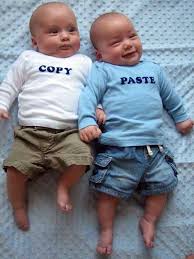 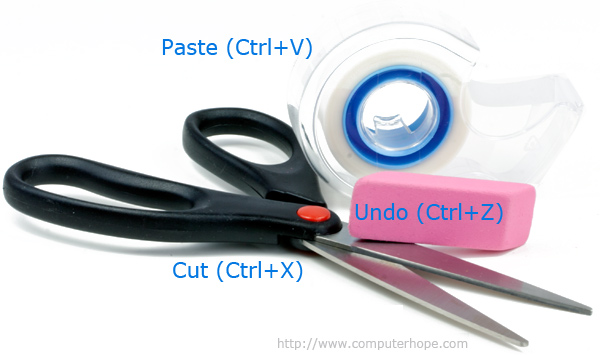 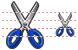 কাট (CUT) CTRL + X

 কপি     (COPY) CTRL + C

 পেস্ট(PASTE) CTRL + V

 ডিলেট(DELETE) DEL/ BACKSPACE
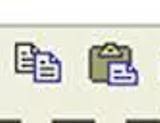 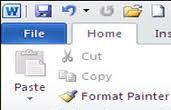 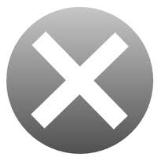 দলীয় কাজঃ
অভ্র সফটওয়ার ব্যবহার করে ৫ টি শব্দ লিখ।
মূল্যায়ন
১। ওয়ার্ড প্রসেসিং কি?
২। অভ্রতে কি ফন্ট নির্বাচন করতে হয়।
বাড়ির কাজঃ 
ডকুমেন্ট ব্যবস্থাপনার  প্রয়োজনীয়তা সর্ম্পকে ৫ টি বাক্য লিখে নিয়ে আসবে।
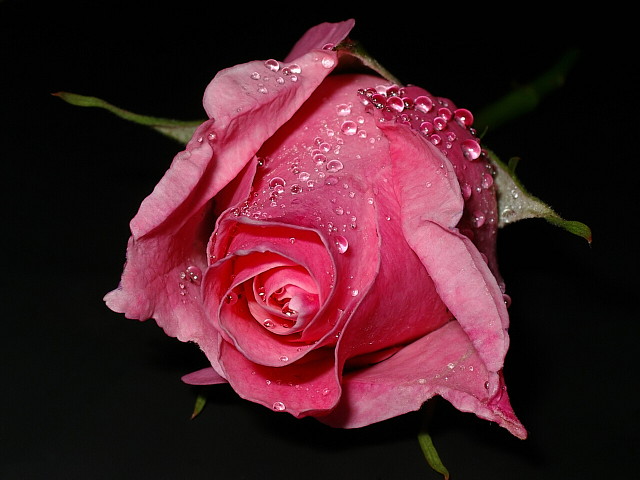 ধন্যবাদ